Food – The Game ChangerIncredible things do happen!
Declan Donnelly
Causeway Coast and Glens Borough Council
Food is the solution, not the problem
Better food for all?We live in a world stretched beyond environmental and social limits
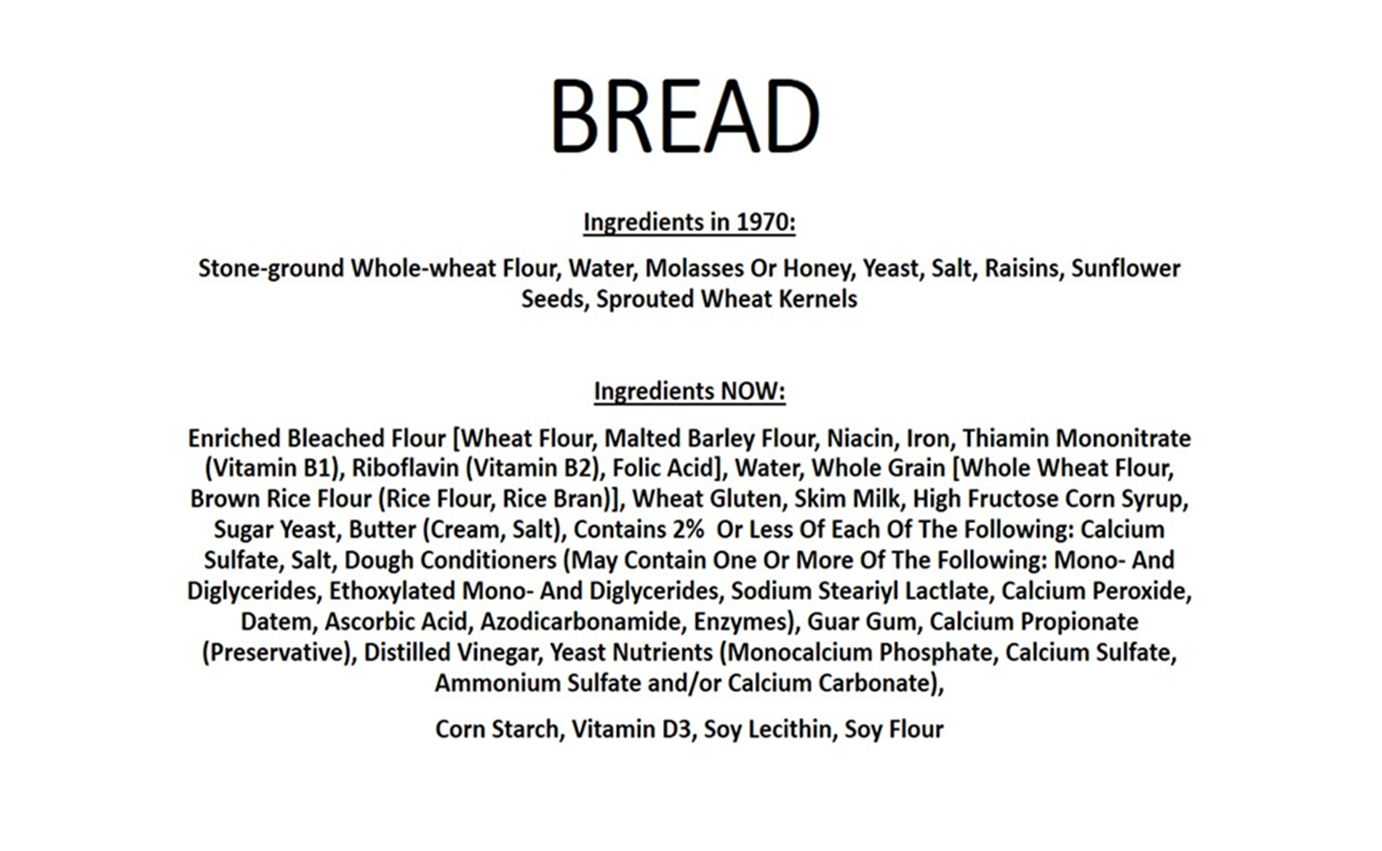 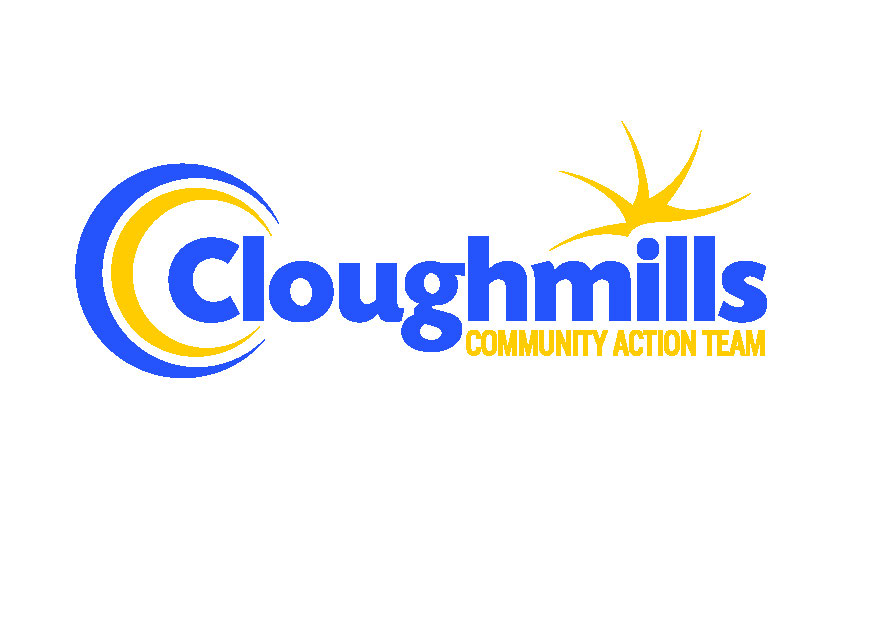 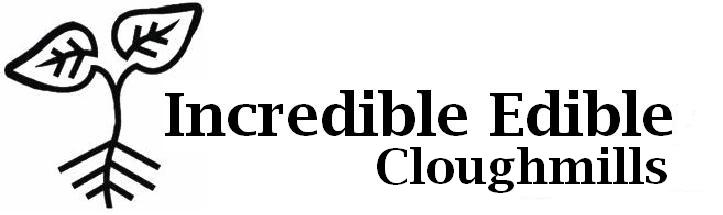 Reconnecting people with each other, their community and the natural environment using the language of food
Background – Incredible Edible Cloughmills
We started our journey looking over this wall in 2009
Dream to reality
When people work together, anything is possible
Need to keep dreaming
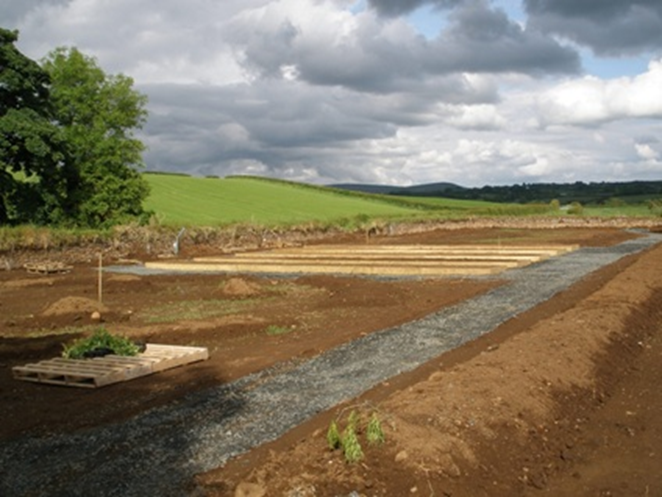 The Old Mill, Cloughmills, 2012
Dream to reality [2013]
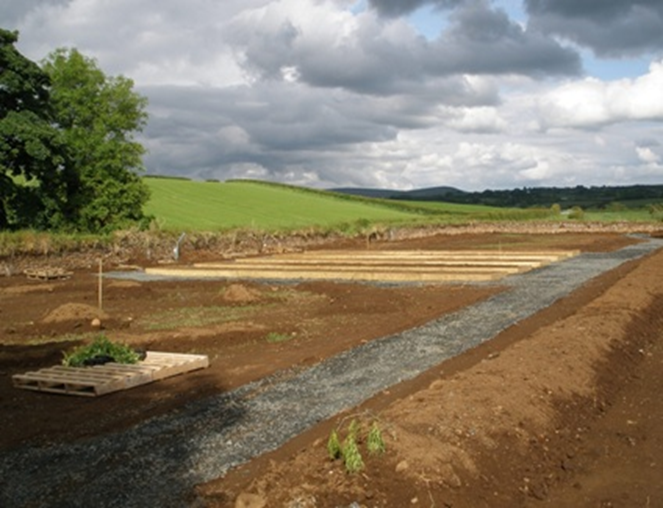 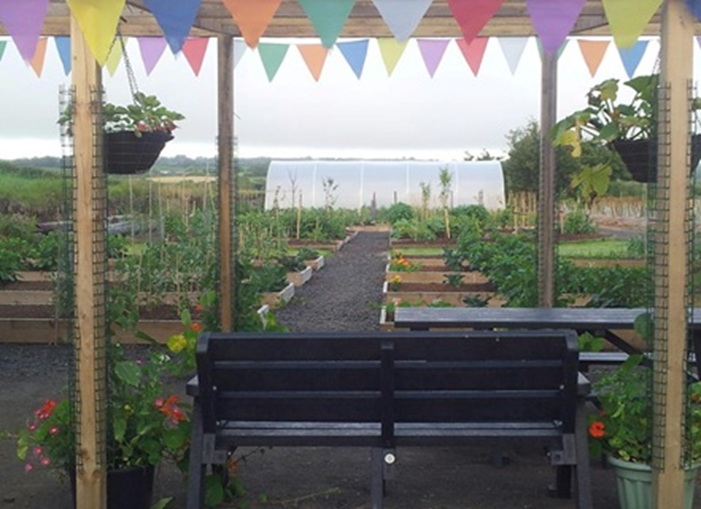 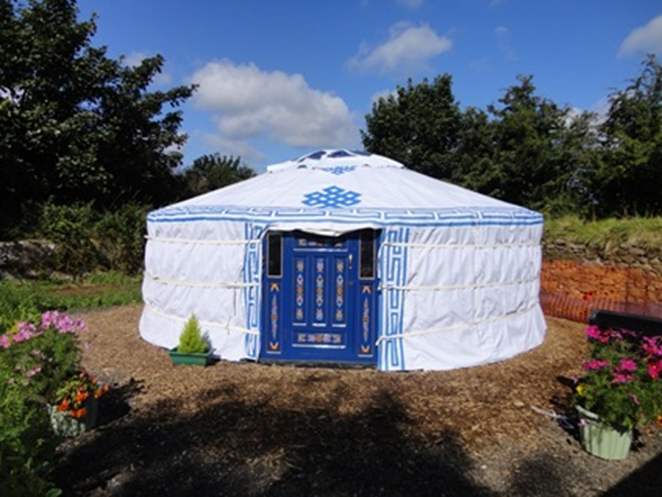 What have we learned?
Food can be a game changer for communities
Focus on growing is great but too narrow
People are fascinated by food in all its forms
Food can bring people together, whether through growing, cooking or eating!
We are all part of this food debate
‘If you eat, you’re in’
Pizza the action!
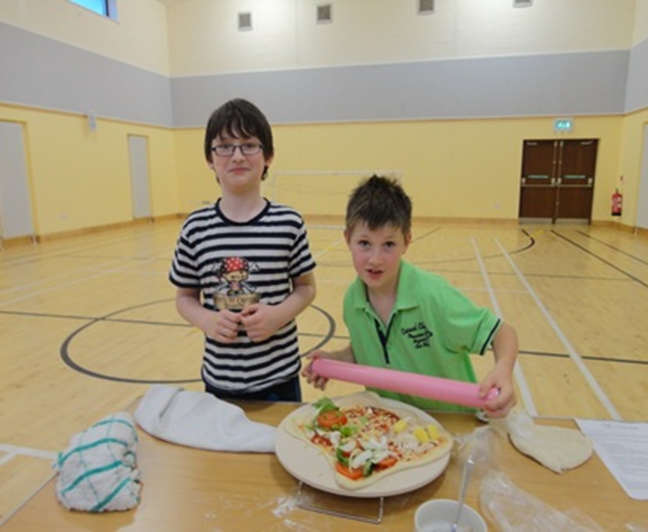 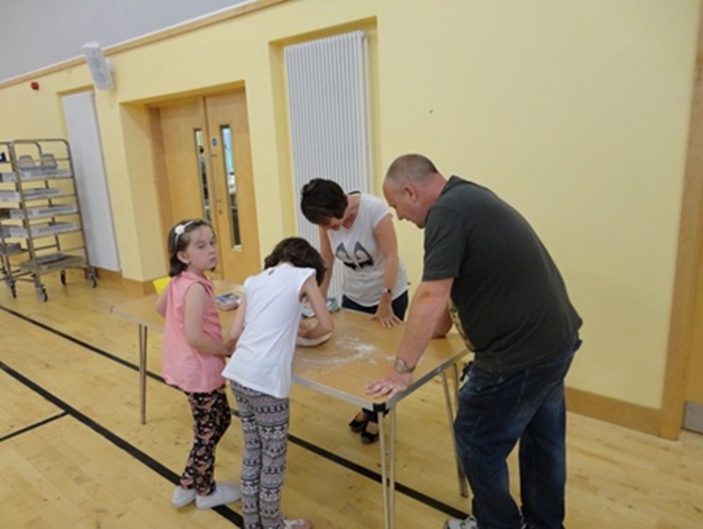 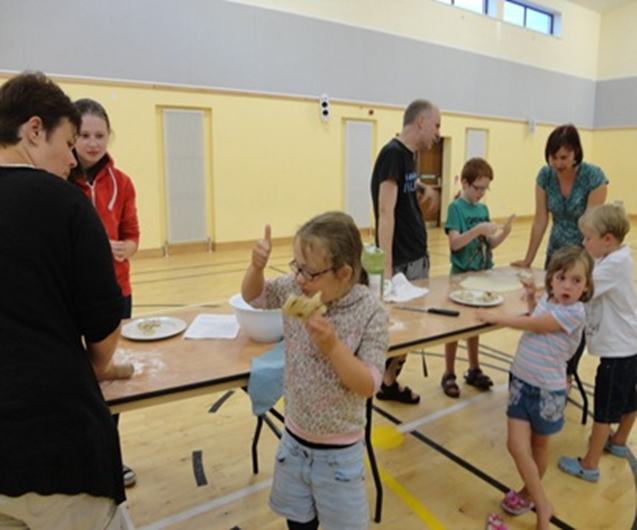 So, what did we do?
Range of ideas:
‘Souper Saturdays’ – teaching people to make simple soups
Baking in schools – eventually grow wheat and follow the process right through
Slow cooking – energy efficient, less equipment & ingredients
Potluck suppers – people got to taste different foods
Funny fruit face pancakes  - children learn a skill but also have fun with food or as we say...PLEASE play with your food
Food for thought
We need to start early
It is messy
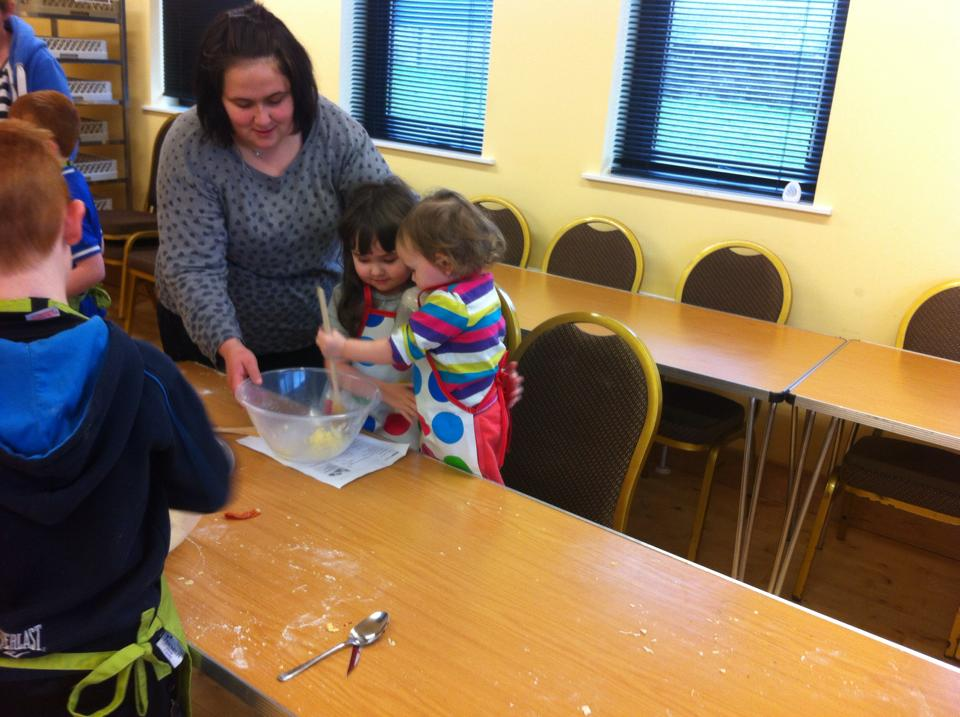 The Pig Club
The relationship with food starts early
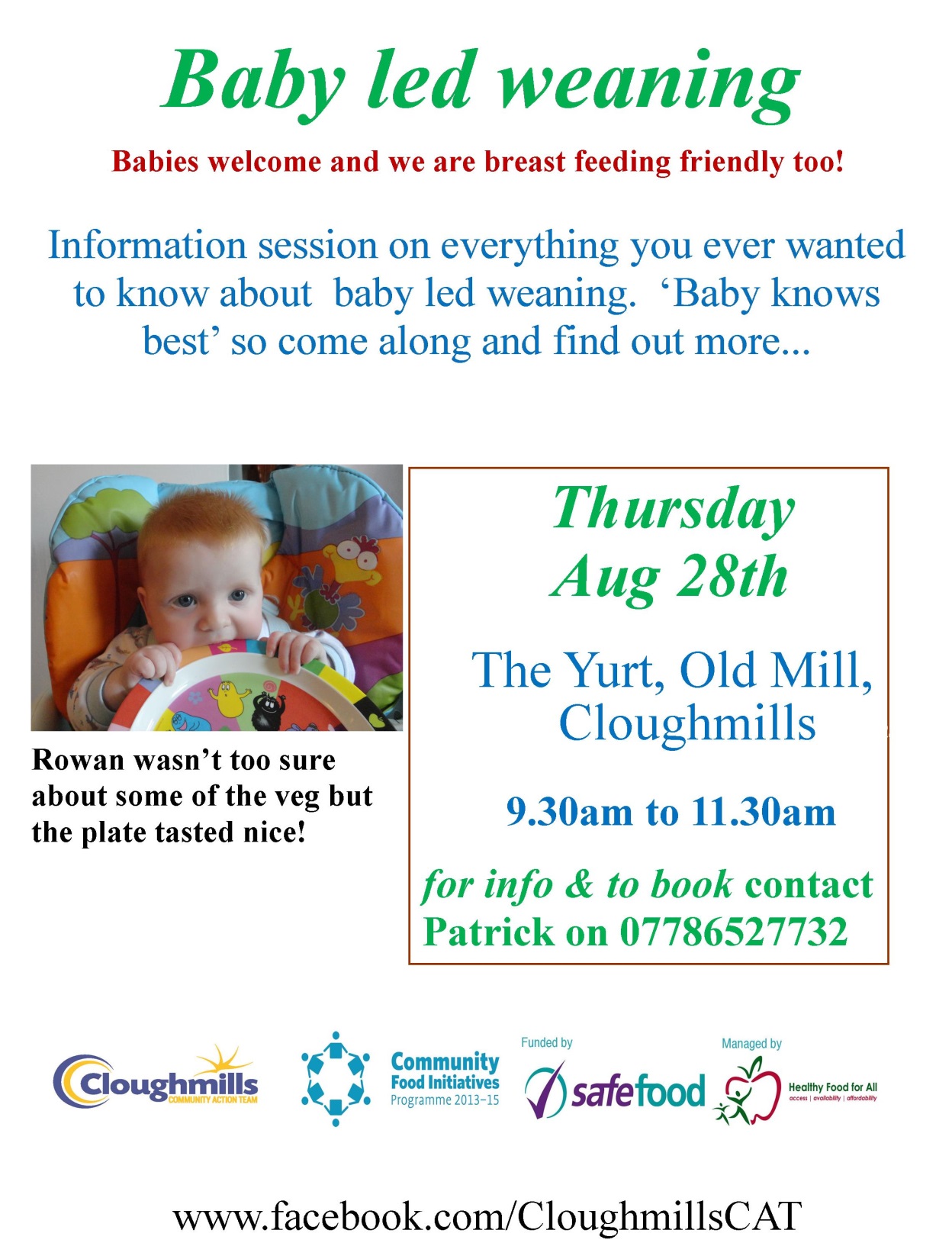 Bringing people together
The Big Screen comes to Cloughmills
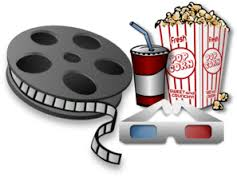 Social and therapeutic horticulture
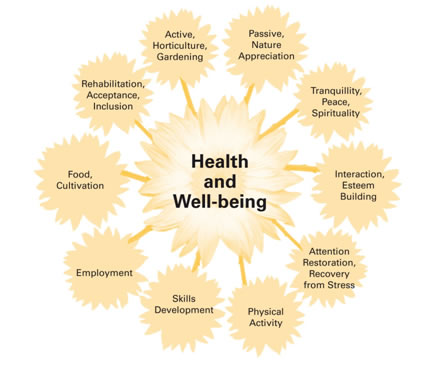 But….
The serious side is that people are facing food poverty, even in Cloughmills.
As part of our evaluations, people reported missing meals because there wasn’t enough food in the home or because they fed children/other family members first
People don’t know how to cook
People have limited choices due to lack of transport etc
The Dolmio Factor
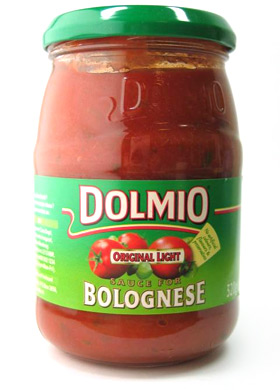 Food can have serious positive or negative physical and emotional health impacts
We have encountered people of all ages suffering emotionally as well as physically because of lack of food or lack of knowledge
So, food can heal
We are starting from the beginning – we are now a breast feeding friendly project and promote baby led weaning – form habits early!
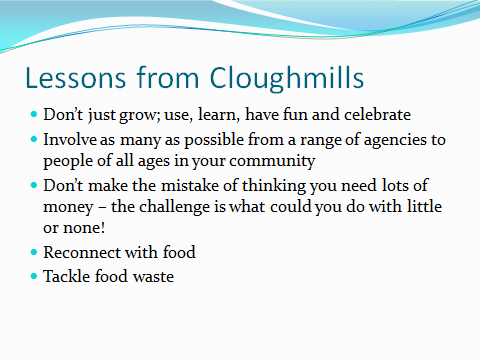 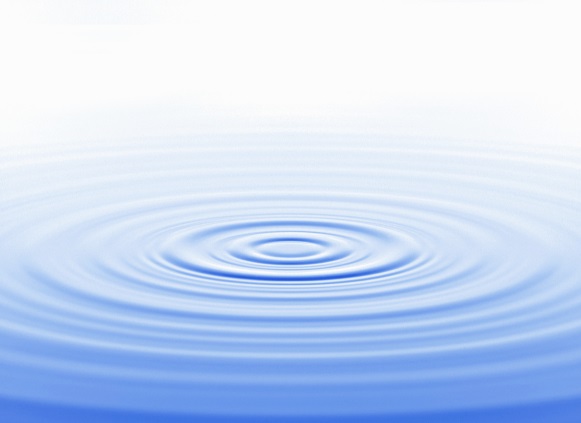 This much we know…
It is hard work
It is hard motivating volunteers
It is important to ask people what they would like
It is fun when it all comes together
It must start small
You do not know where it will lead
It is important 
It does make a difference to people in different ways
It does bring people together
It does work
It is fun [so important we use it twice]
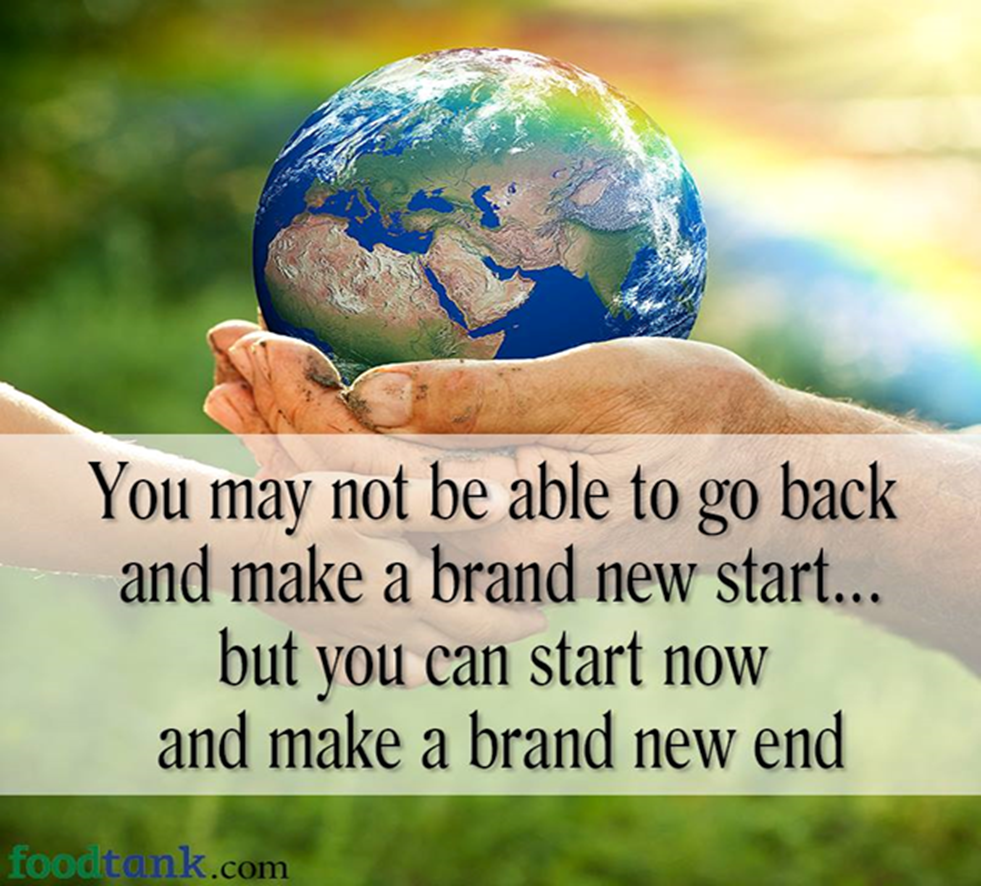 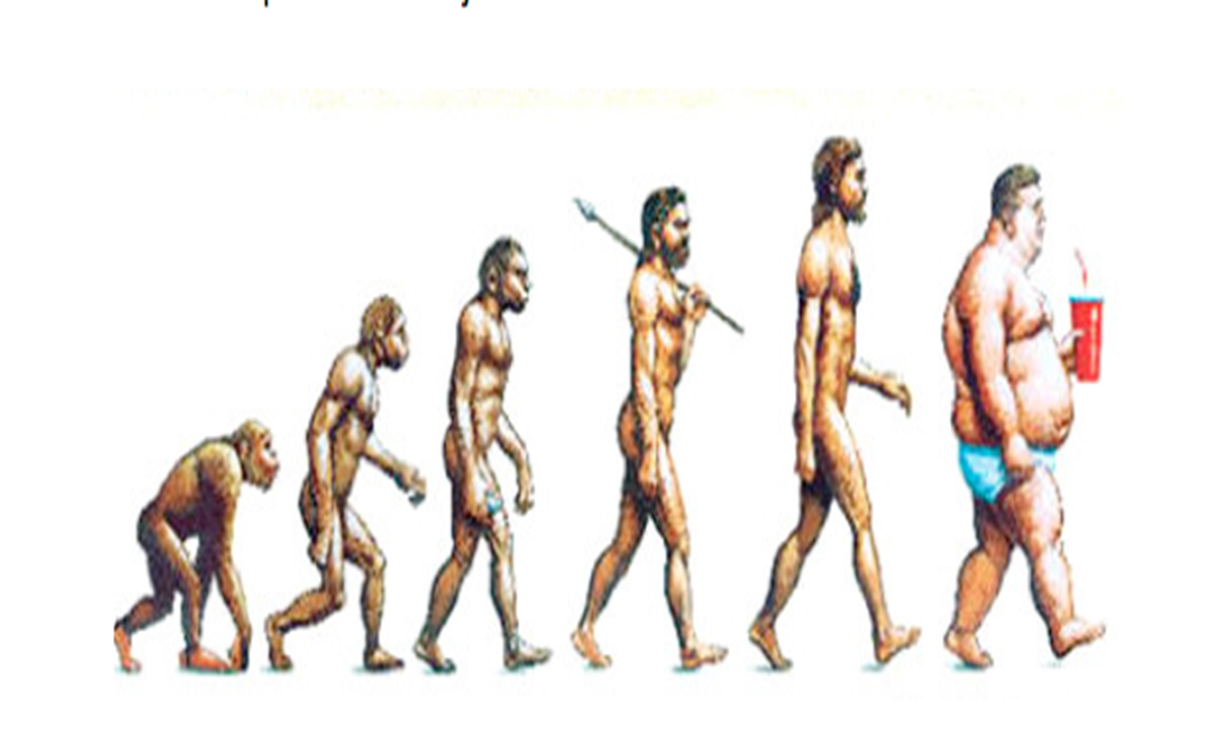